textual languages & editors
stephen oney
1
outline
textual languages
particular difficulties
paradigms
structured programming
object-oriented programming
aspect-oriented programming
textual editors
structured editors
syntax customization
compare & contrast tools for textual languages & editors
2
outline
textual languages
particular difficulties
paradigms
structured programming
object-oriented programming
aspect-oriented programming
textual editors
structured editors
syntax customization
compare & contrast tools for textual languages & editors
3
textual languages
primarily use a textual representation
(mostly exclusively)
as opposed to visual languages
focus: on paradigms and tools for textual languages
will try to not repeat information in other classes
4
good things about text
many text editors
even most visual languages convert to text
round tripping is rarely an issue in textual langs
large set of tools for textual programs
5
difficulties of textual languages
memorization burden
efficiency issues
error proneness
viscosity
readability
structuring code
6
[Speaker Notes: without talking about specific languages]
does visual programming help?
C. Hundhausen, S. Douglas, J. Stasko
A meta-study of algorithm
visualization effectiveness
Journal of Visual Languages & Computing, 2002
7
[Speaker Notes: these studies all are for textual languages, so you may wonder if visual languages help…

I remind you of this slide, presented by brad a while ago, which indicates…probably not]
outline
textual languages
particular difficulties
paradigms
structured programming
object-oriented programming
aspect-oriented programming
textual editors
structured editors
syntax customization
compare & contrast tools for textual languages & editors
8
outline
textual languages
particular difficulties
paradigms
structured programming
object-oriented programming
aspect-oriented programming
textual editors
structured editors
syntax customization
compare & contrast tools for textual languages & editors
9
programming paradigms
e.g.: structured programming, object-oriented programming, aspect-oriented programming

add structure to code
encourage production of clear code
steer programmers towards the “right structure”
improve readability
code follows more consistent conventions
paradigms influence languages influence editors
10
[Speaker Notes: put these together because they all have the idea that the flexibility afforded by textual languages is either not used or is used improperly]
if(count > 5) {
	goto jmp1;
}
jmp2:
	printf(“count is %d”, count);

jmp1:
	goto jmp2;
11
goto considered harmful
“The go to statement as it stands is just too primitive, it is too much an invitation to make a mess of one’s program.”
Edsger Dijkstra (March 1968). Go To Statement Considered Harmful. Communications of the ACM 11 (3): 147–148.
12
[Speaker Notes: Idea: choice is not always such a good thing

We want flexibility, but to an extent
Don Norman: Guide users down the right path
Designers: like working within constraint boundaries
TED Talk: choice doesn’t make us happy]
structured programming
sequence: ordered execution of statements
selection: if,  else,  switch,  case
repetition: while,  for,  do {}while
Edsger W. Dijkstra. 1972. Chapter I: Notes on structured programming. In Structured programming, O. J. Dahl, E. W. Dijkstra, and C. A. R. Hoare (Eds.). Academic Press Ltd., London, UK, UK 1-82.
13
14
program structure
structured programming reduced the amount of interdependence in code
still the problem of structuring textual code on a larger scale
languages began to provide separate syntaxes for specifying the structure of data
15
program comprehension
maintainers switch between top-down and bottom-up comprehension
top-down if code or code type is familiar
bottom-up if code or code type is unfamiliar
Margaret-Anne Storey
Theories, Methods, and Tools in Program Comprehension: Past, Present, and Future
Int. Workshop on Program Comprehension, 2005
A. von Mayrhauser and A.M. Vans
From Program Comprehension to Tool Requirements for an Industrial Environment
IEEE Workshop on Program Comprehension, 1993
object-oriented programming
17
aspect-oriented programming
the problem:
some implementation concerns often “cross-cut” across many different parts of a system
programmers often write “cross-cutting code,” or code that is spread out across many different places
examples:
session management
logging
profiling
18
AOP terminology
join point: a point in the control flow of a program
pointcut: a set of join points
advice: code to be executed at a join point
aspect: combination of the above to address cross-cutting concerns
19
AOP example
20
http://www.eclipse.org/aspectj/doc/released/progguide/starting-aspectj.html
join point
call(void Point.setX(int))
21
http://www.eclipse.org/aspectj/doc/released/progguide/starting-aspectj.html
pointcuts
pointcut move():
    call(void FigureElement.setXY(int,int)) ||
    call(void Point.setX(int))              ||
    call(void Point.setY(int))              ||
    call(void Line.setP1(Point))            ||
    call(void Line.setP2(Point));
22
http://www.eclipse.org/aspectj/doc/released/progguide/starting-aspectj.html
[Speaker Notes: join points can be joined with OR, AND, NOT, etc.]
advice
before(): move() {
    System.out.println("about to move");
}

after() returning: move() {
    System.out.println("just successfully moved");
}
23
http://www.eclipse.org/aspectj/doc/released/progguide/starting-aspectj.html
aspect
aspect Logging {
    OutputStream logStream = System.err;

    before(): move() {
        logStream.println("about to move");
    }
}
24
http://www.eclipse.org/aspectj/doc/released/progguide/starting-aspectj.html
aspect-oriented programming
another step towards enabling separation of concerns
claim: easier to reason about, develop, and maintain code that cross-cuts across multiple modules
25
26
Terry Hon and Gregor Kiczales. 2006. Fluid AOP join point models. In Companion to the 21st ACM SIGPLAN symposium on Object-oriented programming systems, languages, and applications(OOPSLA '06). ACM, New York, NY, USA, 712-713.
27
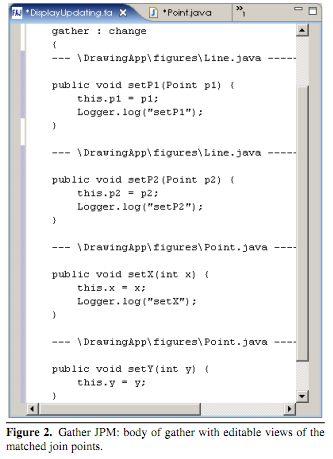 Terry Hon and Gregor Kiczales. 2006. Fluid AOP join point models. In Companion to the 21st ACM SIGPLAN symposium on Object-oriented programming systems, languages, and applications(OOPSLA '06). ACM, New York, NY, USA, 712-713.
28
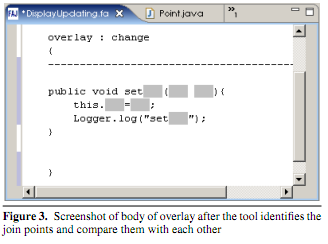 Terry Hon and Gregor Kiczales. 2006. Fluid AOP join point models. In Companion to the 21st ACM SIGPLAN symposium on Object-oriented programming systems, languages, and applications(OOPSLA '06). ACM, New York, NY, USA, 712-713.
29
30
command objects
object used to encapsulate all pieces of information relevant to an action
pattern often used for undo
built into some toolkits, like Amulet
Brad A. Myers, Richard G. McDaniel, Robert C. Miller, Alan Ferrency, Andrew Faulring, Bruce D. Kyle, Andrew Mickish, Alex Klimovitski, and Patrick Doane. "The Amulet Environment: New Models for Effective User Interface Software Development", IEEE Transactions on Software Engineering, Vol. 23, no. 6. June, 1997. pp. 347-365. IEEE pdf
31
constraints
a <- b + c
a changes as b and c change
relationship maintained across methods, modules, etc.
Brad A. Myers, Richard G. McDaniel, Robert C. Miller, Alan Ferrency, Andrew Faulring, Bruce D. Kyle, Andrew Mickish, Alex Klimovitski, and Patrick Doane. "The Amulet Environment: New Models for Effective User Interface Software Development", IEEE Transactions on Software Engineering, Vol. 23, no. 6. June, 1997. pp. 347-365. IEEE pdf
32
interactors
introduced by Garnet
objects that may be attached to other objects to add functionality
Am_New_Points_Interactor.Create(“create_line”)
.Set(Am_AS_LINE,	true)	//want to create a new line .Set(Am_FEEDBACK_OBJECT, lfeedback)
//feedback while dragging
.Set(Am_CREATE_NEW_OBJECT_METHOD, create_new_line)
.Set(Am_ACTIVE, line_tool_is_selected)
Brad A. Myers, Richard G. McDaniel, Robert C. Miller, Alan Ferrency, Andrew Faulring, Bruce D. Kyle, Andrew Mickish, Alex Klimovitski, and Patrick Doane. "The Amulet Environment: New Models for Effective User Interface Software Development", IEEE Transactions on Software Engineering, Vol. 23, no. 6. June, 1997. pp. 347-365. IEEE pdf
33
outline
textual languages
particular difficulties
paradigms
structured programming
object-oriented programming
aspect-oriented programming
textual editors
structured editors
syntax customization
compare & contrast tools for textual languages & editors
34
outline
textual languages
particular difficulties
paradigms
structured programming
object-oriented programming
aspect-oriented programming
textual editors
structured editors
syntax customization
compare & contrast tools for textual languages & editors
35
cornell program synthesizer
for intro. to programming students
always presented a set of possible commands
always had a working program

limited LOC
36
cornell program synthesizer
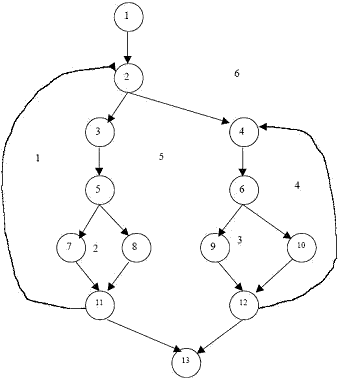 05 f1 a4
3a be ef
38 51 85
12 32 67
…
main() {
	//source
	//code
}
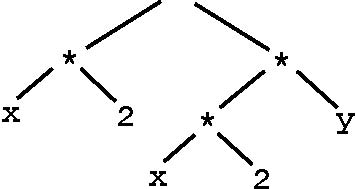 AST
Control Flow Graph
Executable
Source code
37
cornell program synthesizer
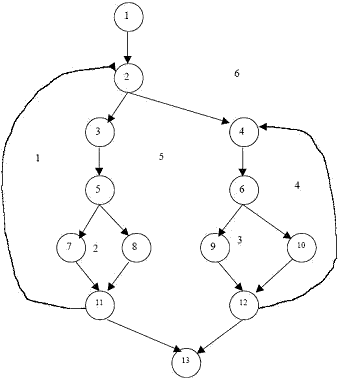 05 f1 a4
3a be ef
38 51 85
12 32 67
…
main() {
	//source
	//code
}
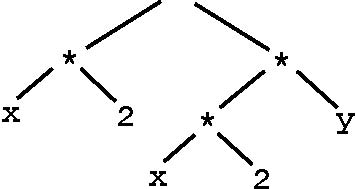 AST
Control Flow Graph
Executable
Source code
38
structured editors
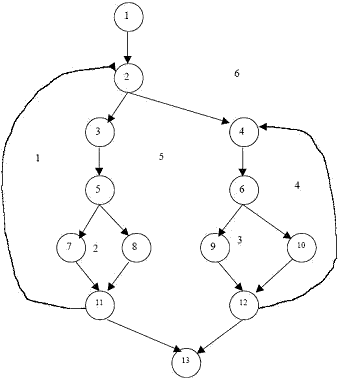 05 f1 a4
3a be ef
38 51 85
12 32 67
…
main() {
	//source
	//code
}
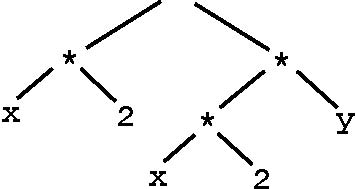 AST
Control Flow Graph
Executable
Source code
39
GNOME
40
[Speaker Notes: $ symbolizes places that can be edited]
programmers’ editing strategies:names (declarations & refs)
Creating a name, by typing it from left to right (59%) or using code-completion (5%).
Replacing part of the internal structure of a name (13%), as in replacing colorPanel with strokePanel.
Correcting typos, by using the backspace key (10%).
Replacing a name, by backspacing or selecting and deleting the entire old name first (4%).
Removing a name, by backspacing, overwriting, or selecting and deleting (4%).
Splitting a name(3%), as in splitting padd into p.add.
Renaming (2%) a variable, method, or class and its uses.

About 25% of name edits resulted in semantically invalid names, because the edit was an intermediate change (49%), the name was undeclared (20%), or because of a typo (26%) or misspelling (5%).
41
programmers’ editing strategies:keywords (if, while, class, etc.)
Typing a required keyword (71%), in the process of typing a complete keyword structure from left to right.
Typing an optional keyword (16%), such as public or extends, into an existing or new structure.
Creating optional structure (7%), such as an initialization statement in a variable declaration.
Creating a declaration with refactoring tools (4%).
Removing an entire keyword structure (2%) by selecting its left and right extents and backspacing.
42
programmers’ editing strategies:comments
Temporarily commenting out statements (60%) by typing a // before a statement, as in “//repaint;” and often creating an alternative statement above or below.
Creating annotations (37%), which often referenced named program elements such as variables and classes, using either type of comment.
Temporarily replacing an expression (3%), often in unstructured ways, but with structured intent, as in “(a + 2);//b);”. These unstructured edits were likely due to the hassle of typing /**/ comments within a line.
43
programmers’ editing strategies
small number of editing patterns
programmers don’t make use of freedom of unstructured text
structured editors
support editing patterns
make each pattern more efficient
44
citrus
A. Ko & B. Myers
Citrus; A Language & Toolkit for Simplifying the Creation of Structured Editors for Code & Data
UIST, 2005
45
barista
A. Ko & B. Myers
Barista: A Framework for Enabling New Tools, Interaction Techniques, and Views in Code Editors
CHI, 2006
46
barista
A. Ko & B. Myers
Barista: A Framework for Enabling New Tools, Interaction Techniques, and Views in Code Editors
CHI, 2006
47
barista
A. Ko & B. Myers
Barista: A Framework for Enabling New Tools, Interaction Techniques, and Views in Code Editors
CHI, 2006
48
barista
A. Ko & B. Myers
Barista: A Framework for Enabling New Tools, Interaction Techniques, and Views in Code Editors
CHI, 2006
49
barista
A. Ko & B. Myers
Barista: A Framework for Enabling New Tools, Interaction Techniques, and Views in Code Editors
CHI, 2006
50
barista
A. Ko & B. Myers
Barista: A Framework for Enabling New Tools, Interaction Techniques, and Views in Code Editors
CHI, 2006
51
barista
A. Ko & B. Myers
Barista: A Framework for Enabling New Tools, Interaction Techniques, and Views in Code Editors
CHI, 2006
52
barista
A. Ko & B. Myers
Barista: A Framework for Enabling New Tools, Interaction Techniques, and Views in Code Editors
CHI, 2006
53
structured editors: ALICE
Alice: Lessons Learned from Building a 3D System for Novices (PDF), Matthew Conway, Steve Audia, Tommy Burnette, Dennis Cosgrove, Kevin Christiansen, Rob Deline, Jim Durbin, Rich Gossweiler, Shuichi Kogi, Chris Long, Beth Mallory, Steve Miale, Kristen Monkaitis, James Patten, Jeffrey Pierce, Joe Schochet, David Staak, Brian Stearns, Richard Stoakley, Chris Sturgill, John Viega, Jeff White, George Williams, and Randy Pausch, CHI 2000
54
structured editors: Scratch
55
56
outline
textual languages
particular difficulties
paradigms
structured programming
object-oriented programming
aspect-oriented programming
textual editors
structured editors
syntax customization
compare & contrast tools for textual languages & editors
57
outline
textual languages
particular difficulties
paradigms
structured programming
object-oriented programming
aspect-oriented programming
textual editors
structured editors
syntax customization
compare & contrast tools for textual languages & editors
58
keyword programming
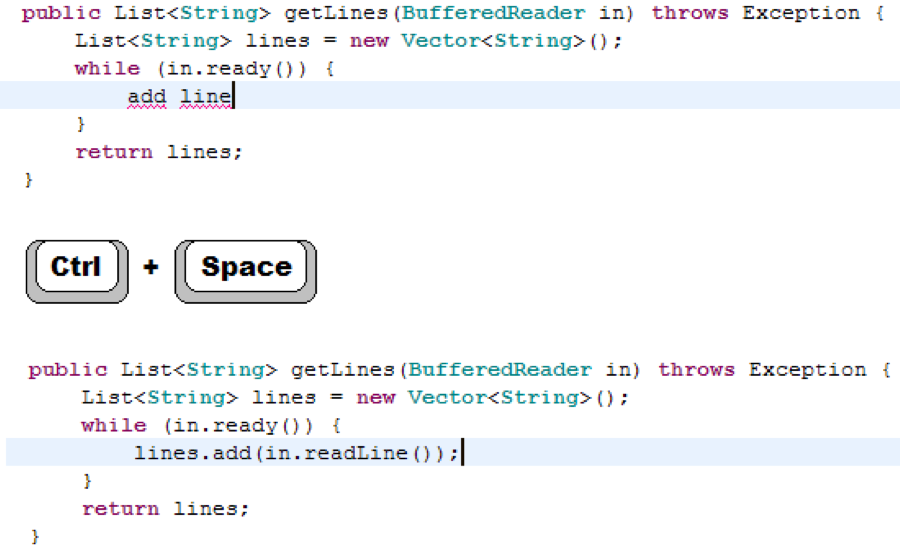 G. Little & R. Miller
Keyword Programming in Java
ACM ASE, 2007
59
[Speaker Notes: reduce the burden of remembering language details]
60
customizing syntax
reduce burden of memorization
improve readability
61
operator overloading
meaning of operation changes depending on arguments
62
operator overloading
from…
a.plus(b.times(c))
to…
a + b * c

concerns:
arbitrariness of code?
harder to infer behaviors?
B. Liblit, A. Begel, and E. Sweetser
Cognitive Perspectives on the Role of Naming in Computer Programs
Psychology of Programming Interest Group, 2006
63
Andrew D. Eisenberg and Gregor Kiczales. 2007. Expressive programs through presentation extension. In Proceedings of the 6th international conference on Aspect-oriented software development (AOSD '07). ACM, New York, NY, USA, 73-84
64
language abstractions
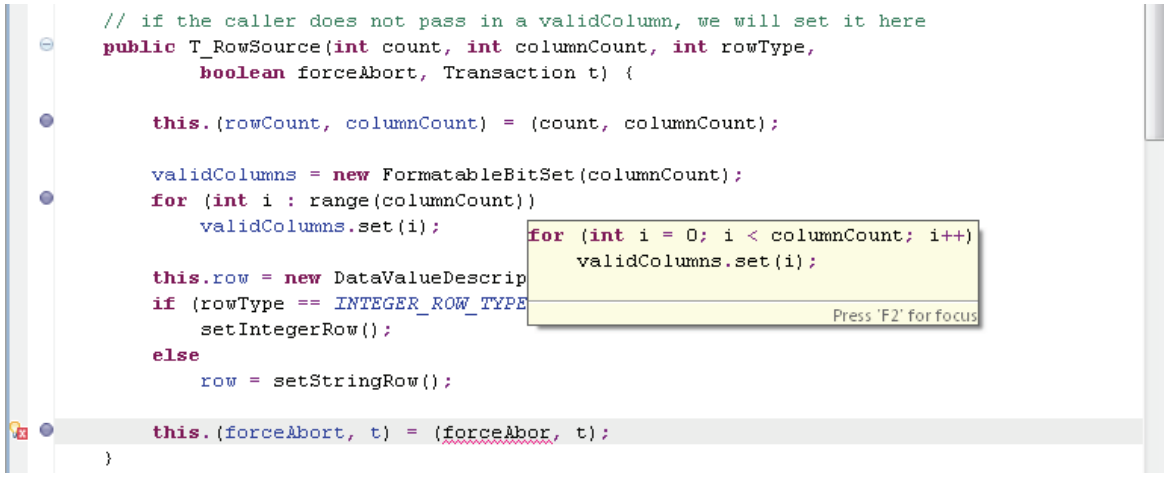 S. Davis & G. Kiczales
Registration-Based Language Abstractions
ACM Onward!, 2010
65
66
67
outline
textual languages
particular difficulties
paradigms
structured programming
object-oriented programming
aspect-oriented programming
textual editors
structured editors
syntax customization
compare & contrast tools for textual languages & editors
68
outline
textual languages
particular difficulties
paradigms
structured programming
object-oriented programming
aspect-oriented programming
textual editors
structured editors
syntax customization
compare & contrast tools for textual languages & editors
69
70
71